Figure 7. Search page for markers in GDR. Users can search markers by name, type, species, aligned genome positions, ...
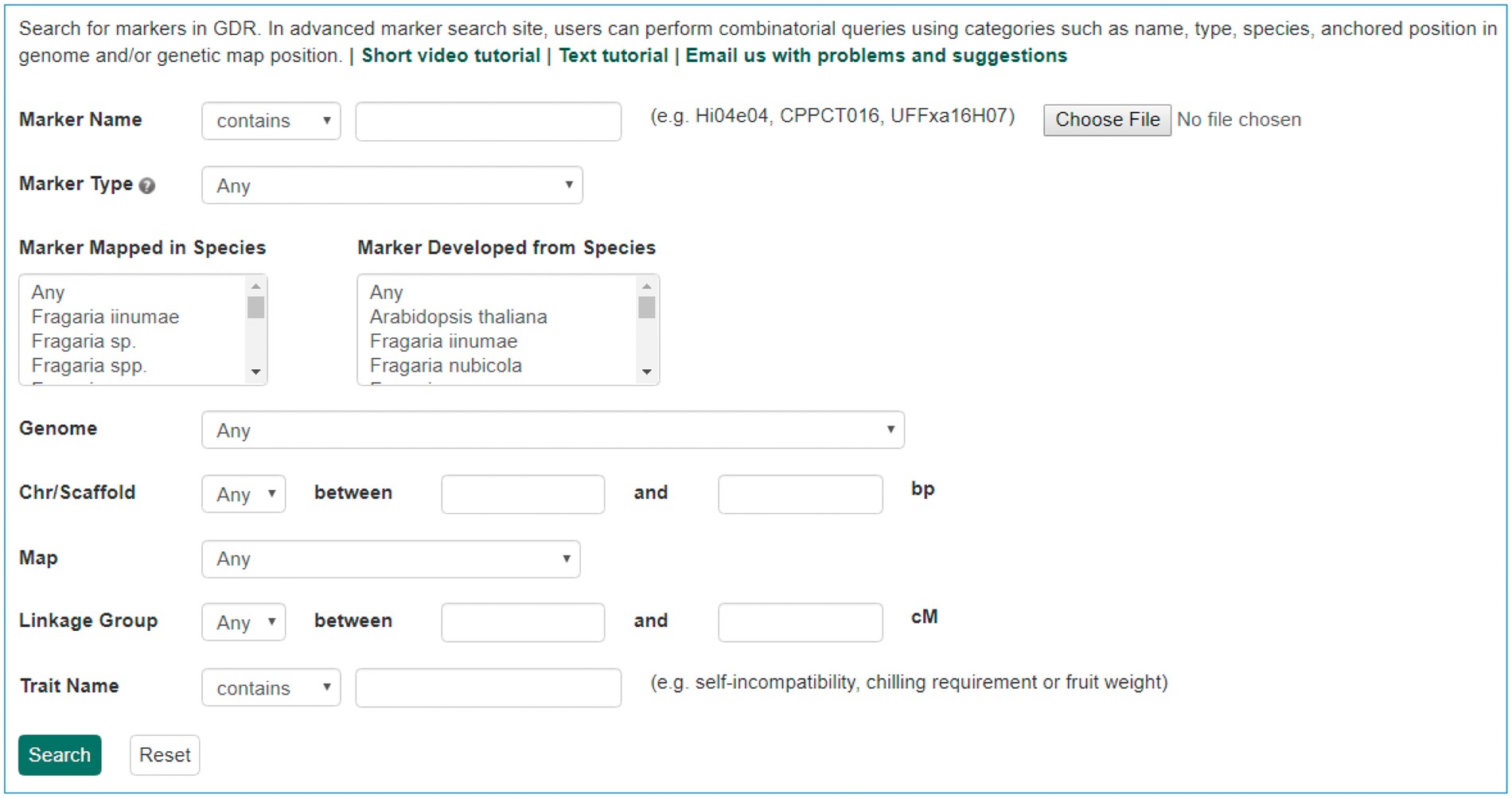 Database (Oxford), Volume 2017, , 2017, bax092, https://doi.org/10.1093/database/bax092
The content of this slide may be subject to copyright: please see the slide notes for details.
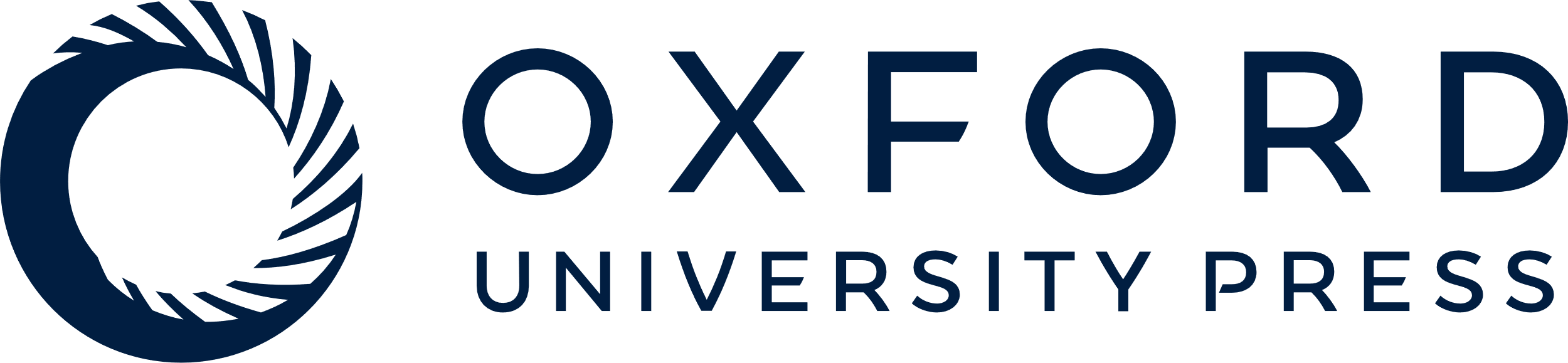 [Speaker Notes: Figure 7. Search page for markers in GDR. Users can search markers by name, type, species, aligned genome positions, genetic map positions and associated trait names.


Unless provided in the caption above, the following copyright applies to the content of this slide: © The Author(s) 2017. Published by Oxford University Press.This is an Open Access article distributed under the terms of the Creative Commons Attribution License (http://creativecommons.org/licenses/by/4.0/), which permits unrestricted reuse, distribution, and reproduction in any medium, provided the original work is properly cited.]